Broadening Access to Knowledge: Considerations in Developing and Using Open Educational Resources
Presentation for the Centre for Teaching and Learning , University of Alberta
Mar. 13, 2014
Michael B. McNally
Assistant Professor, School of Library and Information Studies
University of Alberta
mmcnally@ualberta.ca
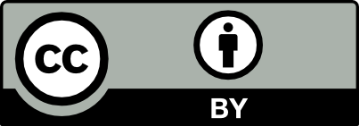 Outline
A. Open Education and Open Educational Resources

	B. OER Considerations

	C. Using OER

	D. Creating OER
A-I. The Openness Trend
Over the past 15 years numerous ‘open’ movements have emerged:
Open source software
Open access scholarly publishing
Open data
Open education
Open educational resources
Open innovation
A-II. Openness and the Academy
Teaching
Open Educational Resources
Research (Output) :
Open Access Publishing
Research (Input) :
Open Data
Technology:
Open Source Software
A-III. What Is Open Education
OE is a movement by some educational institutions to eliminate barriers to admission including:
Cost / financial limitations
Distance / geography
Academic requirements

OE is a much broader project and raises questions of accreditation and student support
A-IV. What Are Open Educational Resources (OER)
Term “Open Educational Resources” coined at a 2002 UNESCO conference
OER defined as, “the open provision of educational resources, enabled by information and communications technologies, for consultation, use and adaption by a community of users for non-commercial purposes”

Alternatively the OECD in Giving Knowledge for Free (2007) defined OER as:
“digitised materials offered freely and openly for educators, students and self-learners to use and reuse for teaching, learning and research”
A-IV(ii). What Are Open Educational Resources (OER)
OER are primarily university level materials, but there are primary and secondary OER available

Three types of OER according to the OECD
Content – courseware and other learning objects
Tools – for creating and delivering resources
Implementation Resources – such as licensing systems

Content is extremely diverse
B-I. Institutional OER Incentives and Barriers
Institutional incentives for supporting OERs:
Contribution to public good/knowledge commons
Visibility/promotion
Provides access to taxpayers for material they have funded

Institutional barriers
Costs of developing and sustaining OER initiatives
Fear that OER may undermine commercialization efforts
B-II. Individual OER Incentives and Barriers
Individual incentives and motives for creating OER
Contribution to public good/knowledge commons
Enhanced reputation
Interest in pedagogical innovation

Individual barriers for creating OER
Lack of institutional support
Fear of loss of control over one’s intellectual work
Fear of criticism from peers or the broader community
Confusion over copyright and licensing issues
B-II(ii). Individual OER Incentives and Barriers
Individual incentives and motives for using OER
Costless, plentifully available resources
Allows for the incorporation of outside perspectives in teaching 
Interest in pedagogical innovation

Individual barrier for using OER
Concerns of the quality of the content
Lack of time and difficulty in locating content
Confusion over copyright and licensing issues
B-III. Public Good  vs. Commercialization
There are two important social arguments in favour of OER
They promote and facilitate lifelong learning
They expand access to educational materials to non-traditional students both nationally and internationally

However, giving knowledge away for free conflicts with the increasing emphasis on commercializing university research
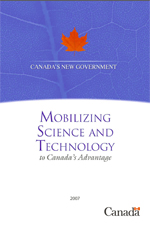 C-I. Using OER
Before using OER there are several important questions to consider:
Where to locate OER?
How to assess the authority and credibility of each OER?
How to determine if a specific OER allows modification?

Fortunately, concerns over quality, authority and licensing terms can be addressed by carefully choosing where to find OER
C-II. Locating OER
General OER Repositories, Directions and Search Engines:
Open CourseWare Consortium: http://www.ocwconsortium.org/
OER Commons: http://www.oercommons.org/ 
Google OCW/OER Search: http://www.google.com/cse/home?cx=000793406067725335231%3Afm2ncznoswy

National OER Sites:
ParisTech Libres Savoirs (France): http://graduateschool.paristech.fr/?langue=EN
IREL-Open Project (Ireland): http://www.irel-open.ie/
Japan Open CourseWare Consortium: http://www.jocw.jp/
C-II(ii). Locating OER
Institutional Sites:
MIT OpenCourseWare: http://ocw.mit.edu/index.htm 
Carnegie Mellon Open Learning Initiative: http://oli.web.cmu.edu/openlearning/
Open Michigan (University of Michigan): http://open.umich.edu/

Multimedia Repositories:
Multimedia Educational Resources for Learning  and Online Teaching (MERLOT): http://www.merlot.org/merlot/index.htm
Free Sound Project: http://www.freesound.org/

Discipline/Subject Specific Repositories:
OYEZ Project (audio archive of U.S. Supreme Court material): http://www.oyez.org/
C-III. OER, Copyright and Licensing
Copyright is a barrier to both OER use and creation

Licensing is essential to making a resource open

In the case of creation there are added concerns, as third party material included within an OER must be checked and possibly cleared with the rights holder
C-IV. Copyright
Copyright automatically subsists in original creative works (including software) – no © symbol or “Copyright, John Doe 2012” is required

Exclusive rights of the copyright owner (Copyright Act s. 3), including:
Copy, publish or perform the work or a substantial part of it
Translate a work or convert a work into another format

Fair dealing (Can.)/ Fair use (U.S.), do provide some substantive exceptions for educational uses, but contain conditions
Exceptions are not global in nature

Eventually copyright expires – but only after a long time
Copyright term in Canada is the life of the author + 50 years
C-V. The Public Domain
Public domain describes intellectual material which is not covered by intellectual property rights and includes:
Materials where they term of protection has expired
Materials never protected (e.g. non copyrightable material)
Materials where copyright has been forfeited

Although there are no restrictions on using public domain materials, as an author/creator if you surrender your work to the public domain you have no control over it
C-VI. Licensing and Creative Commons
Licensing systems, such as Creative Commons,  offer a way of mediating between the restrictions of copyright and lack of control of the public domain

Creative Commons licenses operate on three layers:
Legal code – the legal, “fine print” version of the license
Digital code – a machine readable copy of the license attached to the document’s metadata
Human code – the plain language summary of the license including relevant icons to indicate license terms
C-VII. The Creative Commons Licenses
All Creative Commons licenses provide several common features:
They are irrevocable, worldwide, last the duration of the copyright term and in no way circumscribe fair dealing/use rights
Users are given the rights to copy, distribute, display, digitally perform and change the format of a work
Every copy of the work should maintain a link to the license, and all copyright notices within a work should not be removed
Attribution must always be given to the author (BY)
C-VII(ii). The Creative Commons Licenses
Creators can chose additional options based on their preferences:
Non-Commercial (NC) – materials should not be used for commercial purposes 
No Derivatives (ND) – others cannot make derivative works based on the original
Share Alike (SA) – others may make derivatives works, but such works must contain identical licensing terms as the original

The ND and SA options are incompatible

There is also a CC0 (CC-Zero) license for surrendering works to the public domain
C-VII(ii). The Creative Commons Licenses
Attribution (CC BY) – any type of reuse (derivatives)  allowed so long as the original source is credited
Attribution, Share Alike (CC BY-SA) – any type of reuse allowed so long as the original source is credited, and the resulting content has the same licensing terms
Attribution, No Derivatives  (CC BY-ND) – allows for redistribution (both commercial and non-commercial), but content must remain whole and original source credited
Attribution, Non-Commercial (CC BY-NC) – allows for redistribution and derivatives,  but cannot be commercial in nature and original source must be credited
Attribution, Non-Commercial, Share Alike (CC BY-NC-SA) – allows for derivatives, but they must be non commercial, credit the original source, and carry the same licensing terms
Attribution, Non-Commercial, No Derivatives (CC BY-NC-ND) – allows for only non-commercial redistribution of the original and source must be credited
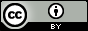 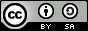 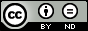 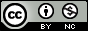 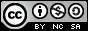 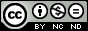 C-VIII. Evaluating OER
In addition to locating OER and examining the licensing conditions, the final dimension of using OER is evaluating them

Factors to consider include:
Format and arrangement 
Scope, currency and accuracy
Accessibility
Authority and credibility of author and host institution

It is also important to consider what related materials exist
For example, a lecture from a course the is entirely open will be complemented by the other lectures and course materials
D-I. Creating OER
Even though extensive OER exist, there are still gaps to be filled

OER are best developed collaboratively

Ask for feedback from both peers and students

Seek institutional support for both space to publish materials and recognition for OER work

Be mindful of copyright and other intellectual property rules as well as privacy policies and legislation
D-II. Creation Considerations
As an OER creator you have two means to control how open the resources is:
The licensing terms, and
The format of the file(s)

Surrender to the public domain and the CC Attribution (CC BY) license allow greatest freedom

Editable file formats (such as HTML, RTF and PNG) allow for much easier modification, while formats such as PDF fetter alteration
D-II(ii). Creation Considerations
Consideration should also be given to proprietary file formats

Consider many resources may be printed
Spell out URLs – http://www.xyz.gov
Text more useful than audio/video

Large fonts, captions for audio materials and clear contrasts between colours make works more accessible

Avoid localized or obscure cultural references, slang and neologisms
D-III. Pedagogical Concerns
Ideally OER creation should not undermine teaching, but

In class room techniques may not necessarily translate to OER

Recording of class time for outside consumption may supress discussion

Quantitative assignments and open access readings are ideal for OER but not all classes

Designing for global audience may mean not utilizing domestic fair dealing rights
D-IV. Disseminating OER
Four major ways to disseminate one’s resources:
Institutional repository (e.g. U of A’s Education and Research Archive (ERA))
Open Repository (e.g. OER Commons)
Online OER Generation Site (e.g. Connexions)
Social Networking and Web 2.0 sites (e.g. YouTube and Flickr)

Creative Commons has specific webpages for both how to mark one’s own work with a license, and how to properly attribute other’s CC work

Microsoft offers an add-in that allows for easy marking of Word, Excel and PowerPoint documents with a CC license
Feedback and License Information
Creative Commons Icons from http://creativecommons.org/licenses/ used under a CC-BY 4.0 License

Mobilizing Science and Technology for Canada’s Advantage from http://www.ic.gc.ca/eic/site/icgc.nsf/eng/h_00856.html used under the Government of Canada public non-commercial use license (http://www.ic.gc.ca/eic/site/icgc.nsf/eng/07414.html#permission_not_required) 

Send feedback to: mmcnally@ualberta.ca